POWER PURCHASE AGREEMENTS (PPAs)
What is a PPA?
A PPA is effectively a contract between a Supplier and a Generator, that provides a route a market for ‘generated’ power (electricity) and other associated benefits
PPA covers the payment of:

exported power
associated Embedded Benefits (EBs)
TRIAD
REGOs*
ROCs*
FiT Payments*

      * Where applicable
PPAs and Functionality
Npower are a leading supplier in the export market; we currently have approximately 3.8TWh within our export PPA portfolio. We have PPAs in place with a wide range of technology types, including:
	- Onshore and offshore wind					- Hydro
	- Landfill Gas								- CHP
	- Solar PV									- Biomass
	- Anaerobic Digestion

Main types of PPA and associated Pricing Mechanism
Spill PPA (predominantly for; commissioning projects very volatile and/or very low export volumes)
Fixed Price PPA (price for exported power is fixed at point of signature)
N2EX Index PPA (price for export is determined by Index)
Flexible PPA (allows Seller to make multiple decisions on when and how much power to sell for future periods)
Corporate PPAs (Sleeving)
With the uncertainty of cost in the energy markets, corporate PPAs (sleeving) are growing increasingly popular. They offer a secure long-term supply of clean renewable energy, with the additional benefit of providing cost certainty for the defined period, security of supply, protection from market volatility, the additional benefit of direct true green support and linkage with generators along with the benefit of reporting/meeting the organisation sustainability commitments. 
Npower Experience:
We have been active in this market for a number of years and have built up extensive knowledge and experience in this market space. 
npower Business Solutions are one of the key suppliers in the Industrial & Commercial market supporting many of the largest consumers and generators of electricity in the UK. 
Our customer base includes Energy Intensive users and generators such as water companies, energy from waste plants, landfill portfolios and large wind and solar generators.  
1.74TWh of that volume is considered to be in a Corporate PPA, this includes;
41 PPA contracts
137 individual sites
‘Sleeving’ to offset electricity demand
PPA Netting – the PPA allows for the Generator the option to seamlessly net generation export volume against a Supply Customer’s supply contract at the same index/wholesale price. 

This works by ‘netting’ the power exported by the Generator with the power demanded by the Supply Customer, creating an immediate wholesale bid/offer saving on supply clip volume (minimum 1 MW). 

This netting can be done for any combination of clips, chosen periods or for the whole contract duration. It also provides you with additional risk management functionality and minimises market uncertainty.

Sleeving REGOs from the Generator, along with the power allows the Supply Customer to demonstrate they are consuming ‘green’ power and therefore use this as a tool to help achieve ‘net zero’ targets
PPA Sleeving Scenario
Under the below illustration, both the PPA (Generator) and the Supply Contract (Supply Customer) are with npower
The Generator and the Supply Customer agree a ‘Strike’ price for the power (including REGOs) – assume £50/MWh
Npower associate the agreed Strike price to both the Generators exported power and the Supply Customers demand power  
Npower will pay the Generator and charge the Supply Customer the Strike price
Supply Customer received REGOs which can be used to offset their green requirements (i.e. carbon)
PAYMENT £50/MWh
PAYMENT £50/MWh
GENERATOR
SUPPLY CUSTOMER
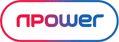 POWER
POWER
Certificates
REGOs sleeved through at no additional cost